POWERPOINT PRODUCT LAUNCHPLAN TEMPLATE
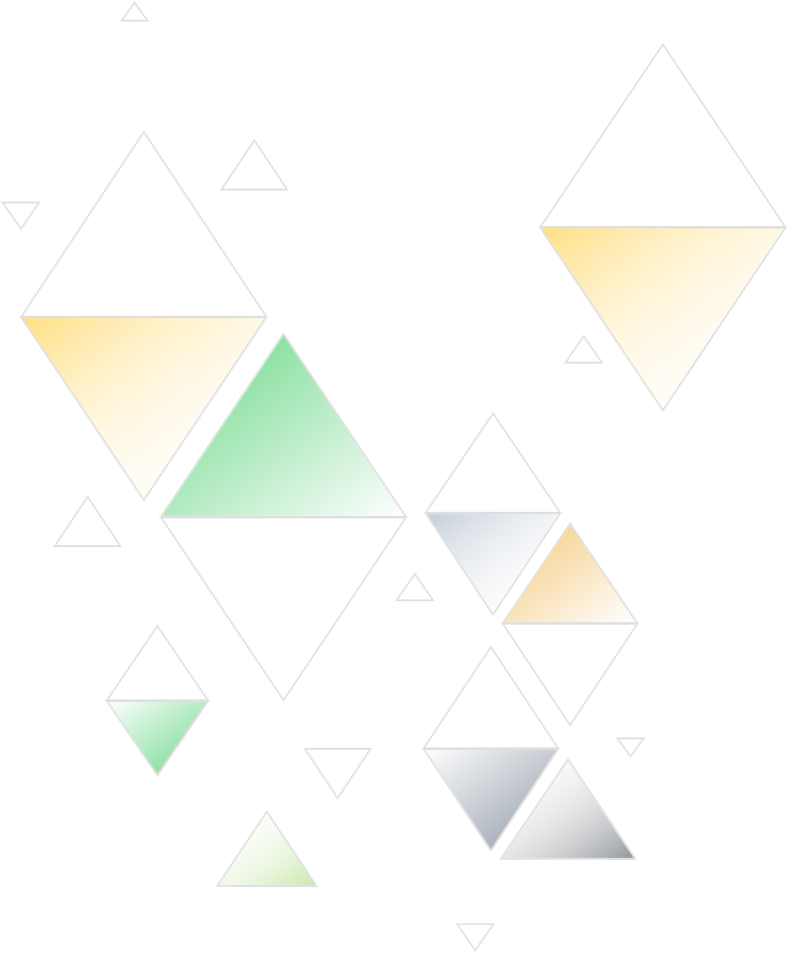 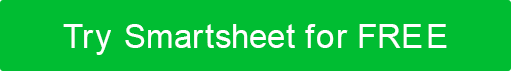 POWERPOINT PRODUCT LAUNCH PLAN
PRODUCT NAME
START DATE
00/00/0000
POWERPOINT PRODUCT LAUNCH PLAN TEMPLATE
TABLE OF CONTENTS
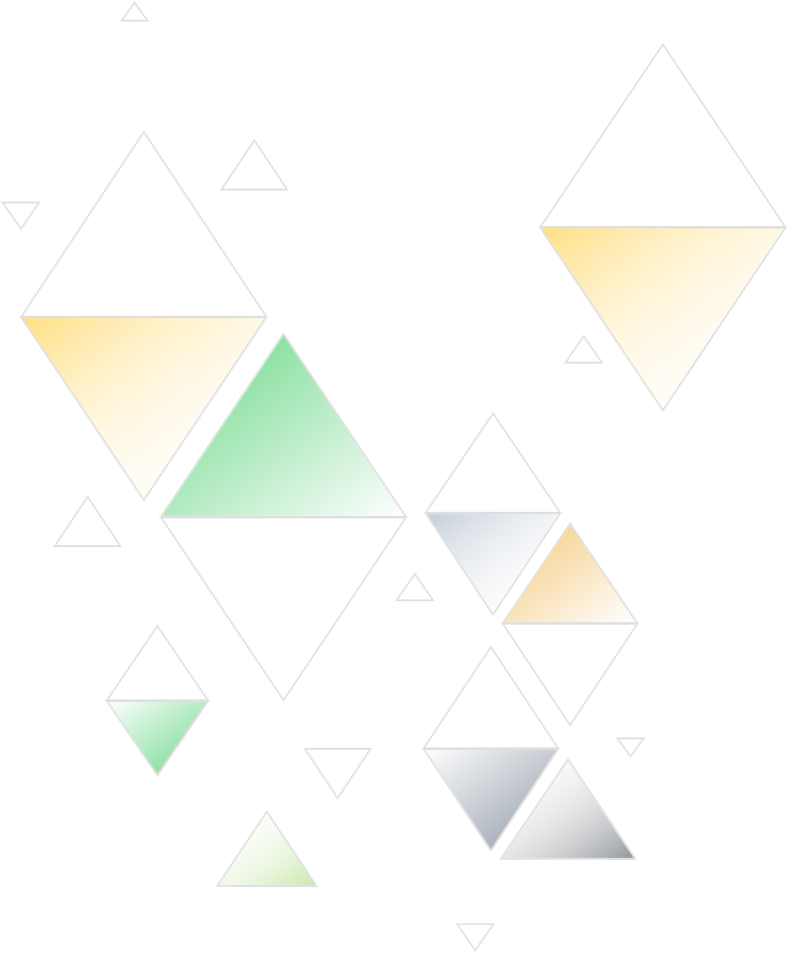 4
1
PLANNING PHASE
SOCIAL
2
5
PRODUCT RELEASE
SALES TOOLS
3
PRODUCT MARKETING
POWERPOINT PRODUCT LAUNCH PLAN TEMPLATE   |   TABLE OF CONTENTS
PROJECT REPORT
1. PLANNING PHASE
PROJECT REPORT
PLANNING PHASE
2. SALES TOOLS
PROJECT REPORT
SALES TOOLS
3. PRODUCT MARKETING
PROJECT REPORT
PRODUCT MARKETING
4. SOCIAL
PROJECT REPORT
SOCIAL
5. PRODUCT RELEASE
PRODUCT RELEASE